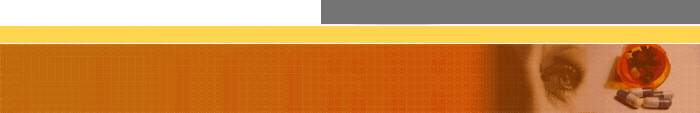 Имя беды
- наркотики
Боже, дай мне разум и душевный покой.Принять то, что я не в силах изменить.Мужество изменить то, что я могу. И мудрость отличить одно от другого.
МОУ «СОШ №4», Сенин В.Г., Сенина Г.Н.
Мифология Греции
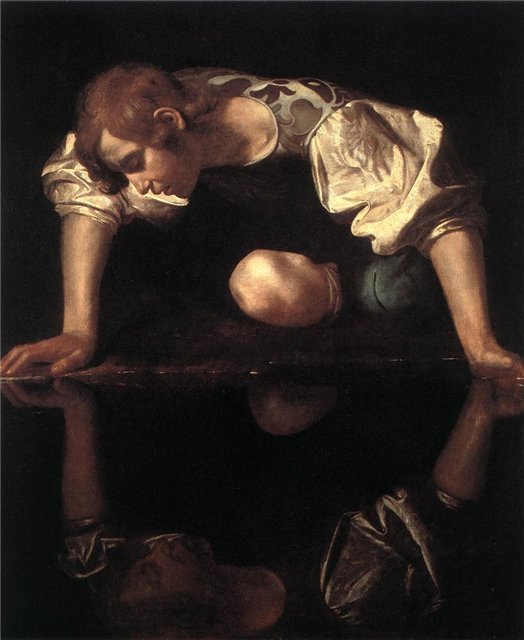 Выбирая богов мы выбираем свою судьбу
                 Вергилий
2
Смерть - наркозис - Нарцисс
научное название — Narcissus Poeticus. Происходит от греческого слова 'narkao' — одурманивать, ошеломлять,
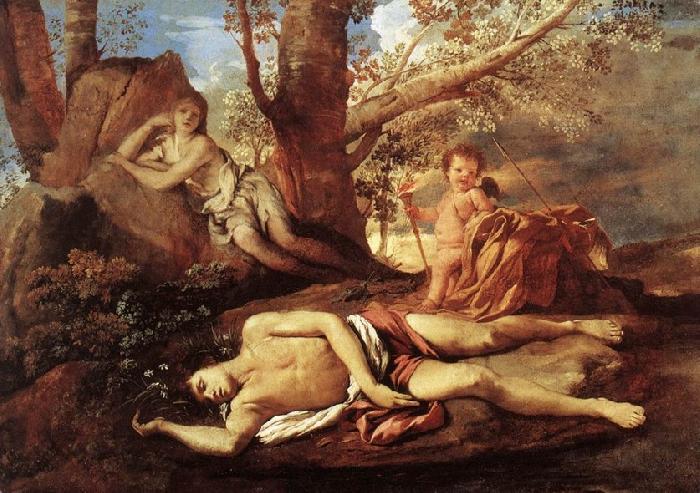 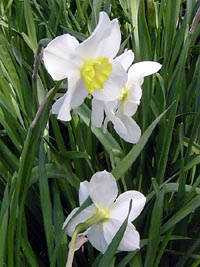 На том месте, где склонилась на травуголова Нарцисса, вырос белый душистыйцветок - цветок смерти, нарциссом зовут его.
3
Последствия употребления наркотиков
Химикаты-ингалянты и токсикомания
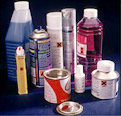 Марихуана
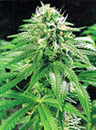 4
Последствия употребления наркотиков
Кокаин
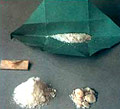 5
Последствия употребления наркотиков
Метамфетамин, "Спиды", "Винт"
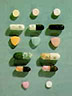 6
Последствия употребления наркотиков
Экстази
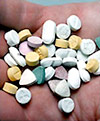 7
Последствия употребления наркотиков
Героин
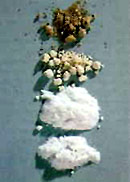 8
Монолог отчаявшейся матери
« ...И тогда я попросила оставить дочь в тюрьме»
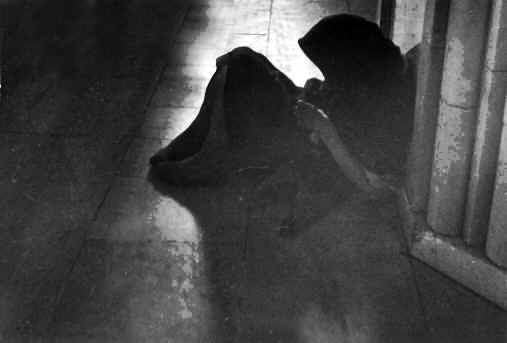 9
Посоветуйте, как?
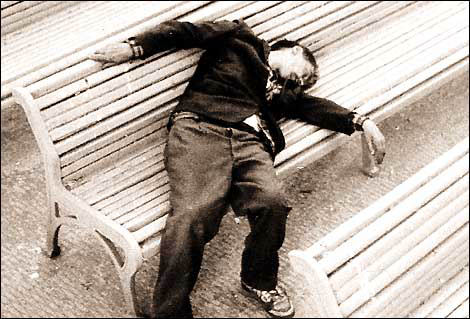 Ситуация 1.

У меня есть парень, мы вместе учимся. Летом на даче он познакомился с другими ребятами, которые курят и пьют водку. Теперь он большую часть времени проводит с ними.
Мне он нравится. Я не хочу его потерять. Но мне больно и обидно смотреть, как он катится в пропасть. Я очень хочу ему помочь, чтобы он не превратился в алкоголика.
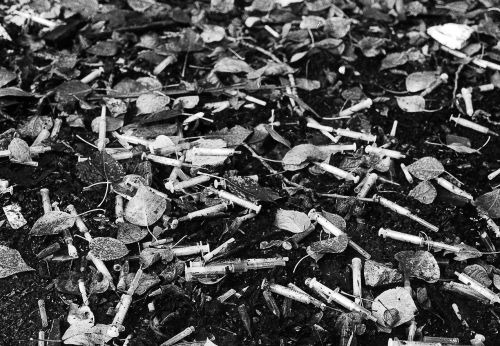 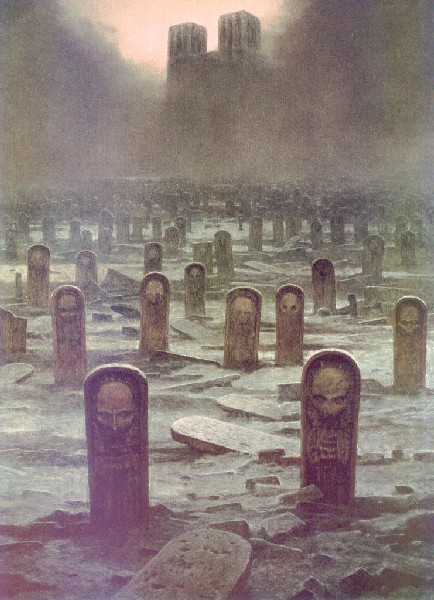 10
Что мне теперь делать?
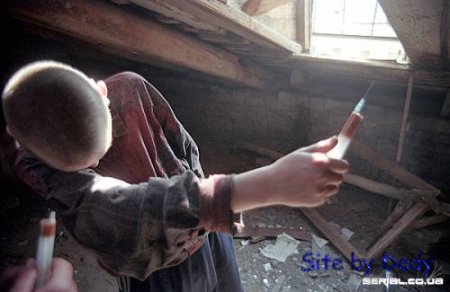 Ситуация 2.

Я была на вечеринке в незнакомой компании, и меня уговорили принять наркотики (уколоться). Мне стало интересно и я согласилась. Теперь я думаю: «А вдруг я уже наркоманка?» Ребята из той компании меня разыскивали, приходили в школу. Я вынуждена прятаться, сижу дома.
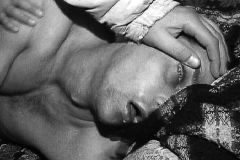 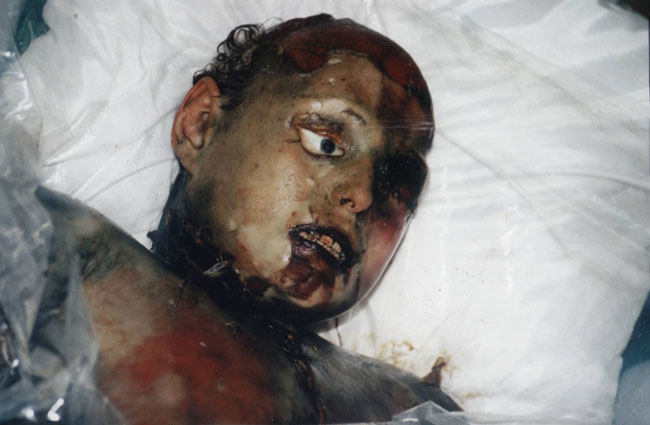 11
Как мне поступить?
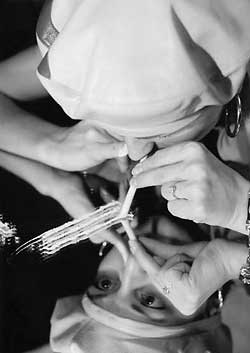 Ситуация 3.

Мы дружим уже больше года. В последнее время моя девушка очень изменилась, у нее появились новые подозрительные друзья, они о чем-то шепчутся, куда-то исчезают ненадолго, а возвращаются веселые и беззаботные. Она созналась, что несколько месяцев балуется ханкой и это ей нравится.
Этой новостью я поделился с другом, у которого в прошлом году от передозировки наркотиков умер брат. Друг советует обратиться за помощью ко взрослым. Но я боюсь, что своими действиями испорчу наши отношения.
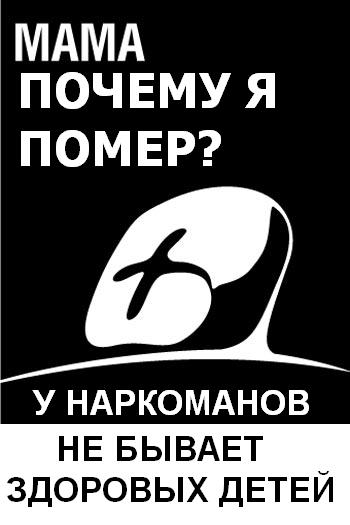 12
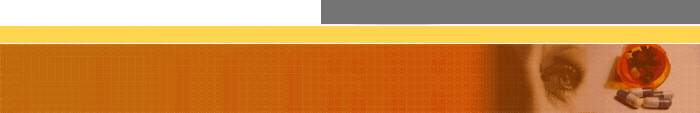 Имя беды
- наркотики
Боже, дай мне разум и душевный покой.Принять то, что я не в силах изменить.Мужество изменить то, что я могу. И мудрость отличить одно от другого.